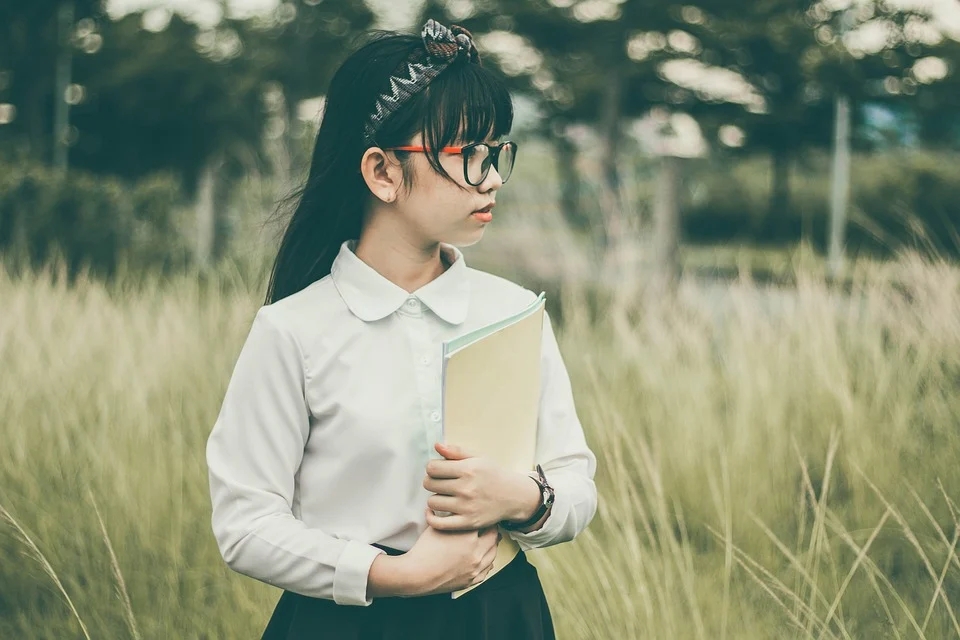 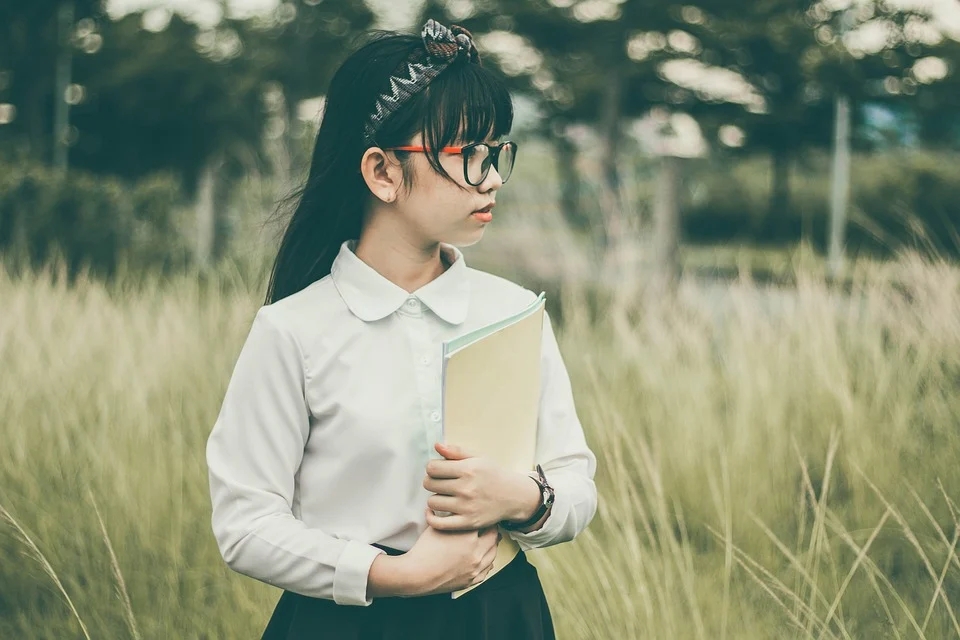 人教版小学数学五年级上册
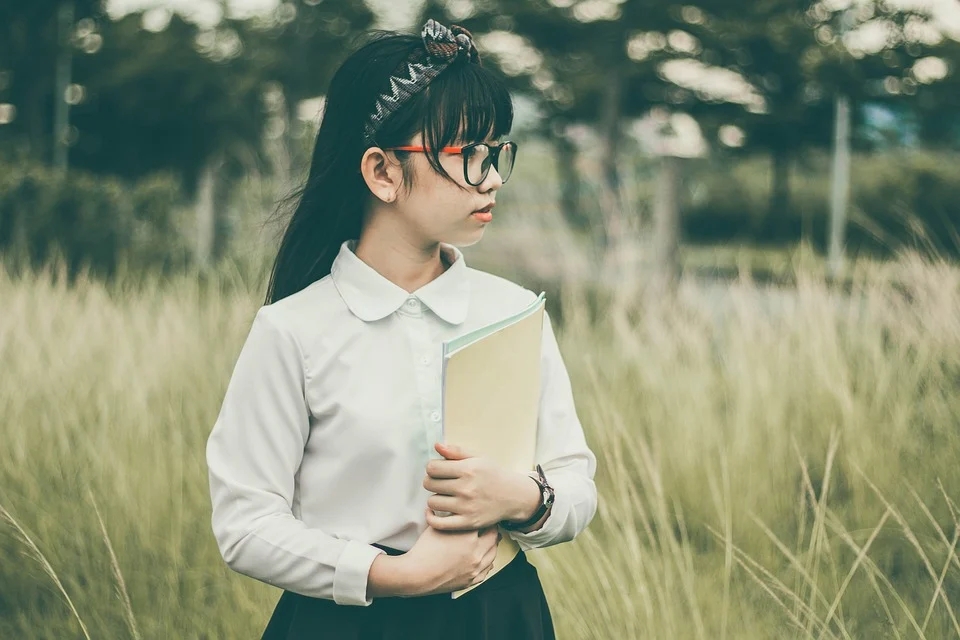 3.2 一个数除以小数
MENTAL HEALTH COUNSELING PPT
第三单元  小数除法
讲解人：PPT818  时间：20XX
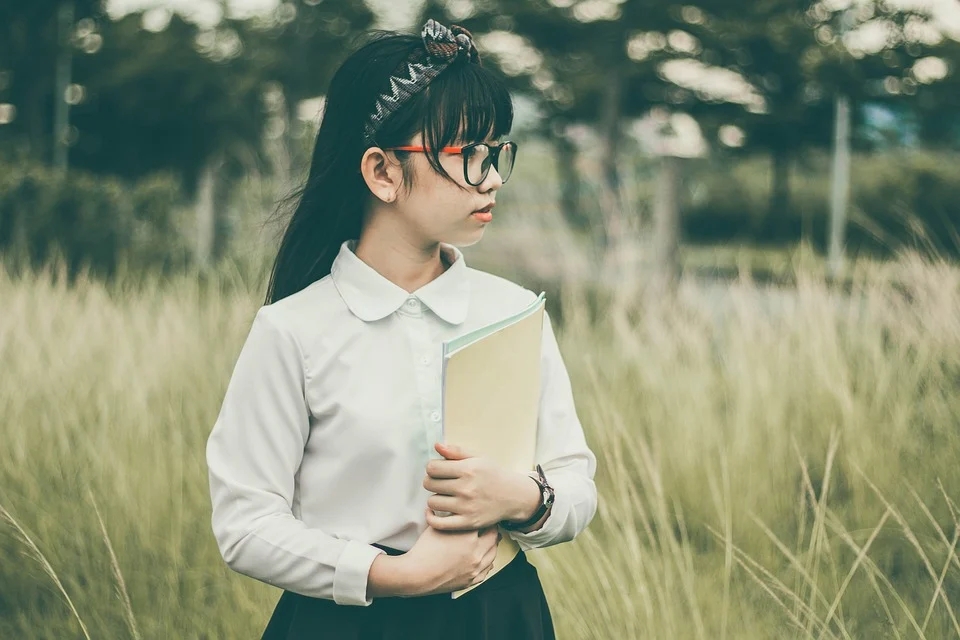 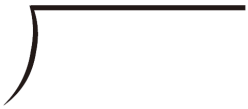 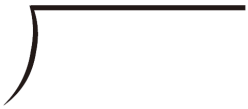 0. 09
1. 25
85
36
7. 65
45. 00
7  65
36
9
0
0
7  2
1  80
1  80
0
一、复习准备
列竖式计算。
0. 09
1. 25
45÷36＝
7.65÷85＝
二、导入新课
奶奶编“中国结”，编一个要用0.85m丝绳。
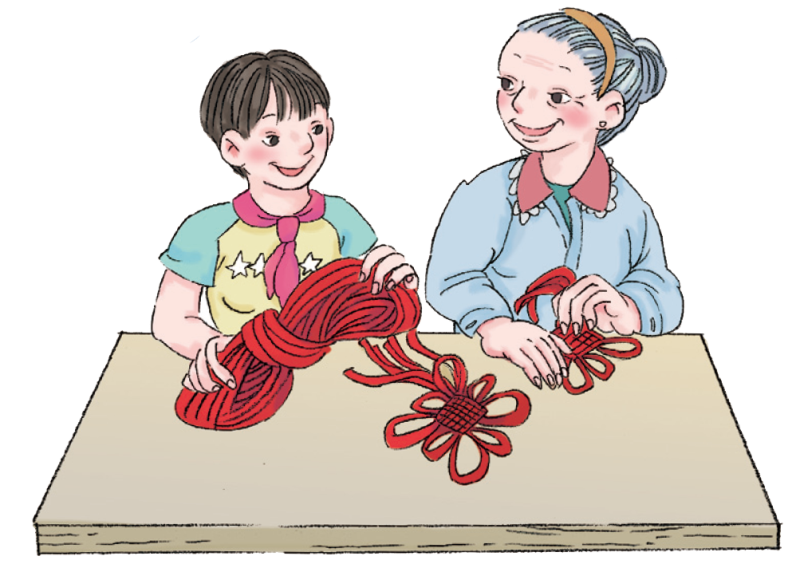 这些丝绳可以编几个“中国结”？
这里有7.65m丝绳。
列式：
7.65÷0.85＝
三、探究新知
扩大到它的100倍
扩大到它的100倍
三、探究新知
想一想：除数是小数该怎么计算？
7.65÷0.85
列式：
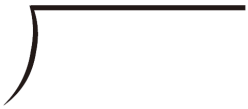 0.85
7.6 5
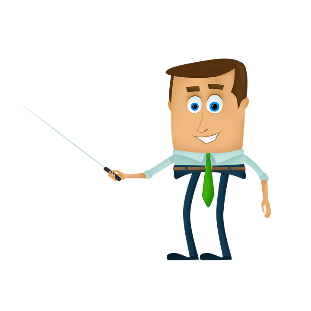 这样做的根据是什么？
三、探究新知
想一想：除数是小数该怎么计算？
9（个）
=__________
7.65÷0.85
列式：
9
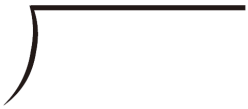 0.85
7.6 5
7 6 5
0
答：这些丝绳可以编9个中国结。
三、探究新知
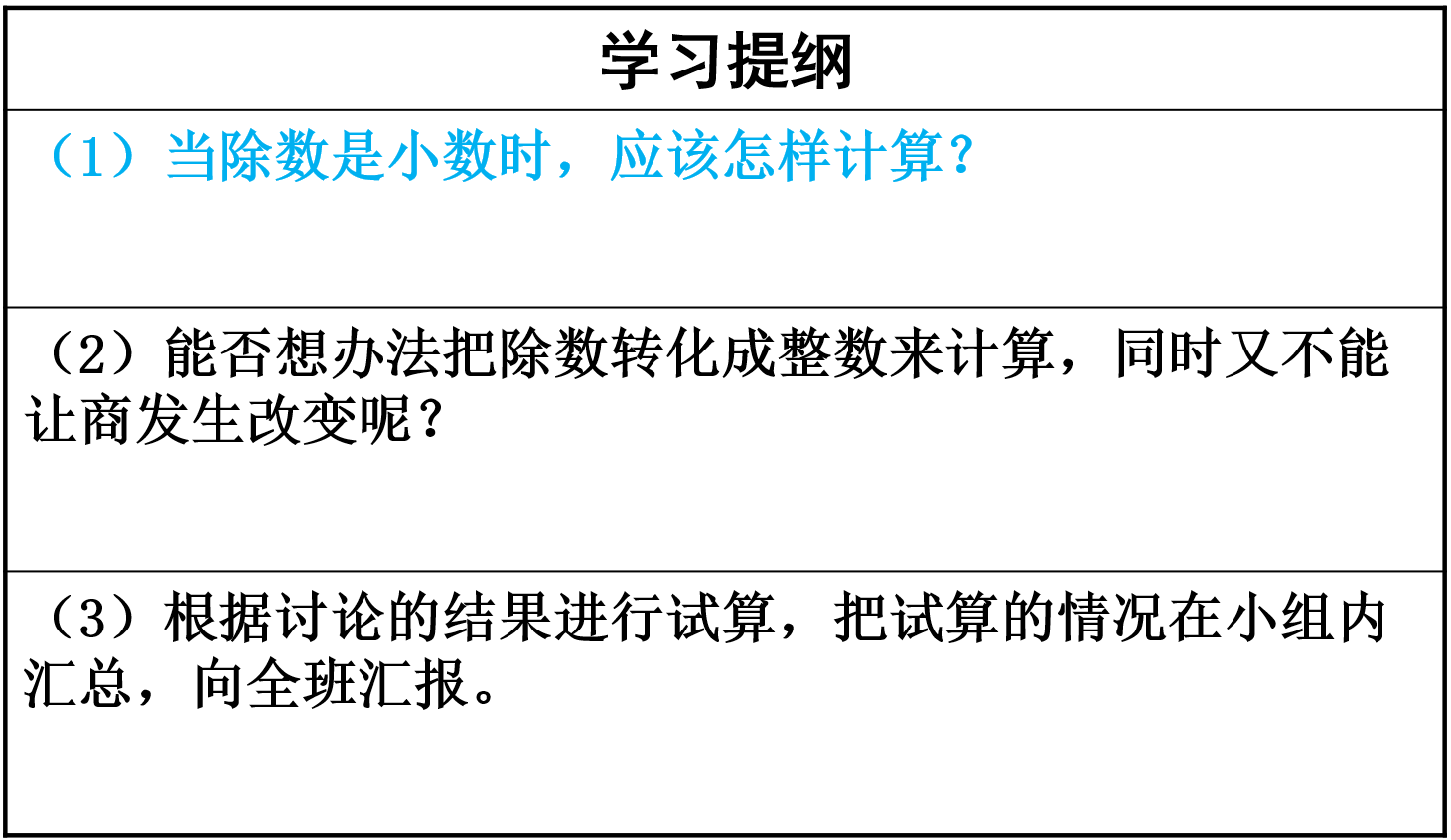 小数的除法竖式是先划去小数点，变成整数除法再除。
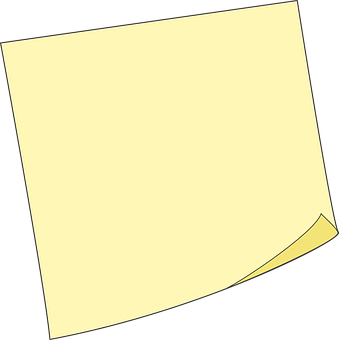 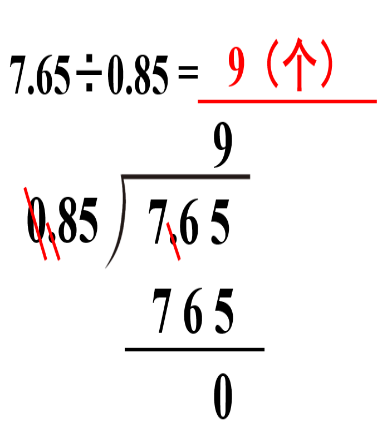 三、探究新知
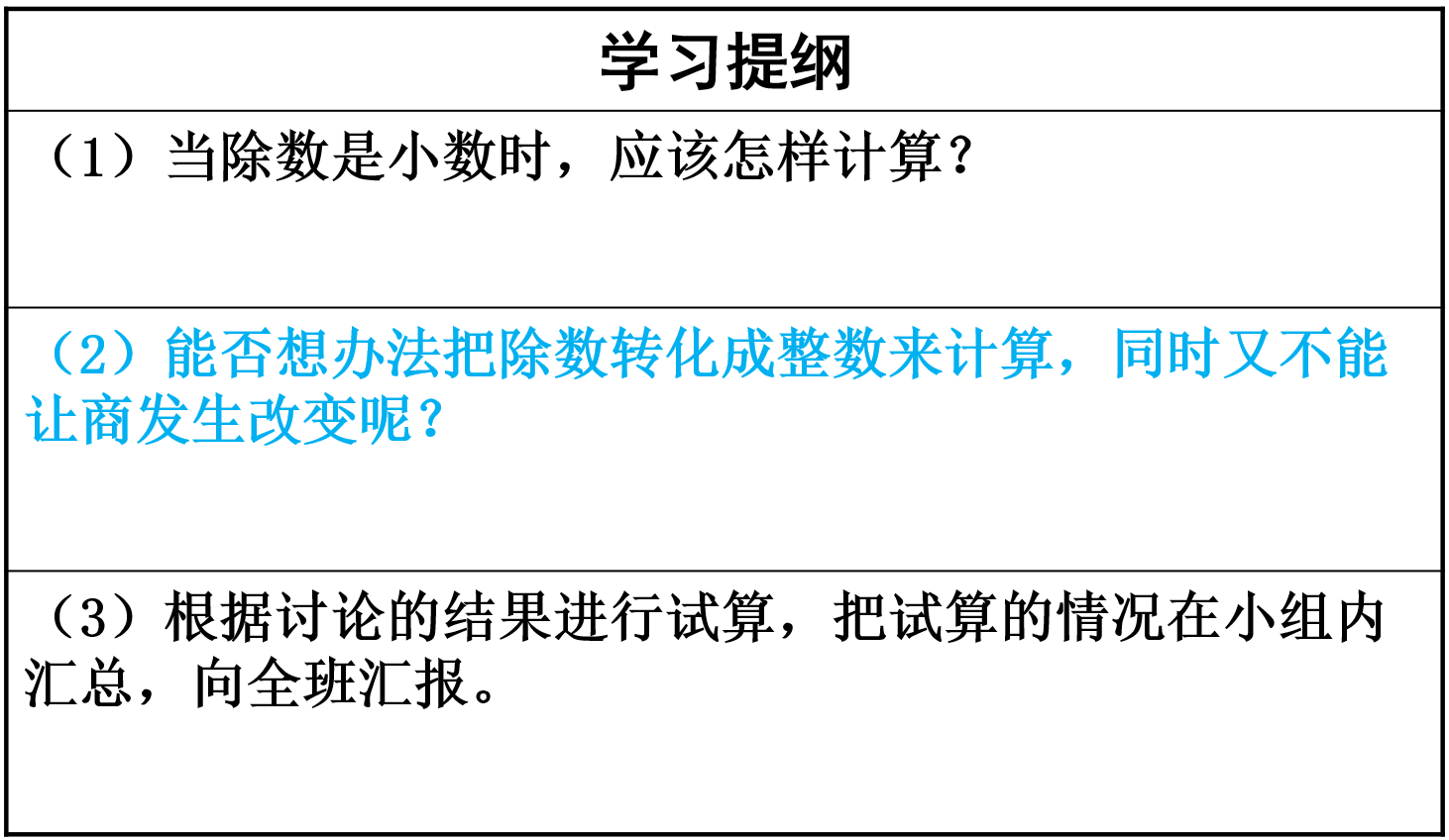 小数的除法竖式是先划去小数点，变成整数除法再除。
利用商不变的规律转化成除数是整数的除法。
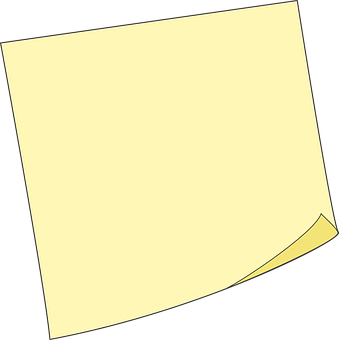 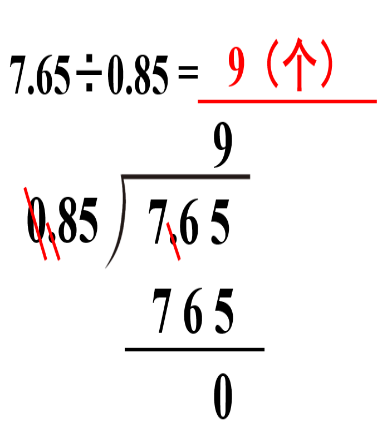 0.34
2.6
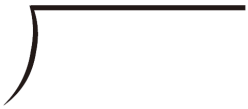 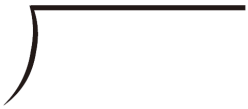 2.3 8
6 2.4
四、巩固提高
[教材P28  做一做]
先说出下面各题的除数和被除数需要同时扩大到原来的多少倍，怎样移动小数点，然后再计算。
2
4
.
3
4
7
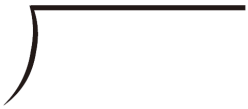 0.16
0.5 4 4
.
4 8
2 3 8
5 2
1 0
4
6
4
0
1 0
4
6 4
0
0
四、巩固提高
1.把下面的算式转化成除数是整数的除法算式。
[教材P30  练习七 第1题]
46.8
4.68÷1.2＝            ÷12
52
5.2÷3.2＝            ÷32
238
34
2.38÷0.34＝               ÷
16100
161÷0.46 ＝                ÷
46
四、巩固提高
2.鸵鸟是世界上最大的鸟，它比天鹅重100多千克。算一算，图中鸵鸟的体重是天鹅的多少倍？
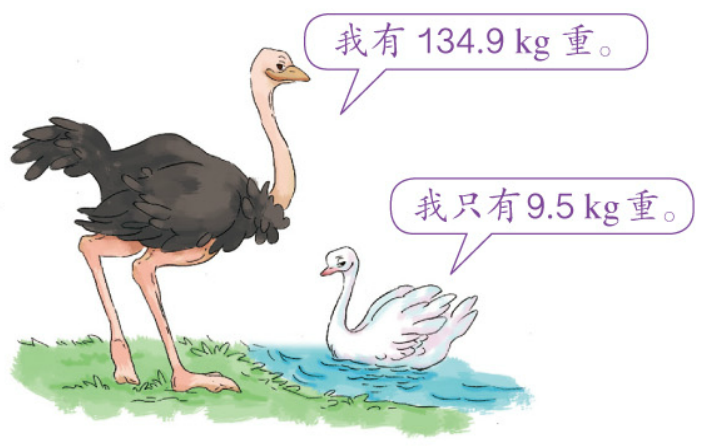 我有134.9kg重。
[教材P30  练习七 第3题]
我只有9.5kg重。
134.9÷9.5
=14.2
答：鸵鸟体重是天鹅的14.2倍。
五、课堂小结
想一想：除数是小数该怎么计算？
可以利用商不变的性质，把除数转化为整数再计算。
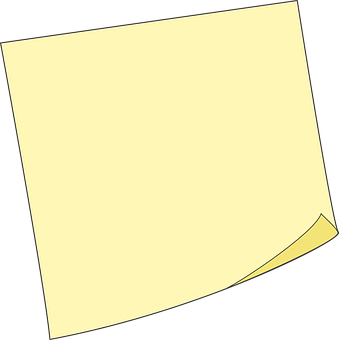 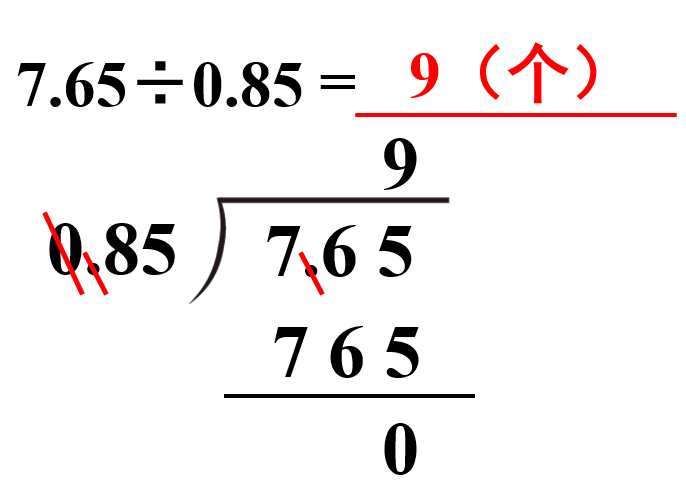 六、巩固练习
一、判断。（对的画“√”，错的画“×”）
1.小数除以小数，商一定是小数。（     ）
×
2.两个数相除的商是6.3，被除数和除数同时扩大到原来的10倍，商变为63。 （     ）
×
3.5.73÷0.6，57.3÷6，573÷60三个算式的商相等。 （     ）
√
4.2.75÷0.5的商的最高位是个位。（     ）
√
9.5 4
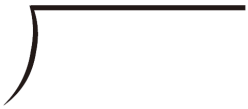 2.1
5.3
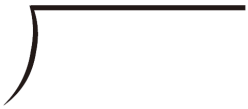 0.7
2 9.1 6
0.36
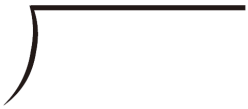 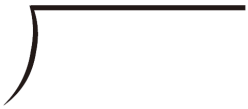 8.4
2.1 7
六、巩固练习
二、列竖式计算下面各题。
4
2.17÷0.7=
3.1
8.4÷2.1=
81
9.54÷5.3=
1.8
29.16÷0.36=
4
3
1
1
8
.
.
1
8
.
.
2 1
8 4
2 8 8
5 3
6
4 2 4
7
3
0
4 2 4
7
3 6
0
0
0
六、巩固练习
三、长颈鹿平均每小时行进50.18km，非洲象平均每小时行进38.6km。长颈鹿行进的平均速度是非洲象的多少倍？
50.18÷38.6=1.3
答：长颈鹿行进的平均速度是非洲象的1.3倍。
六、巩固练习
四、一根铁丝长15.9m，把它剪成0.3m长的小段。一共可以剪多少段？
15.9÷0.3=53（段）
答：一共可以剪53段。
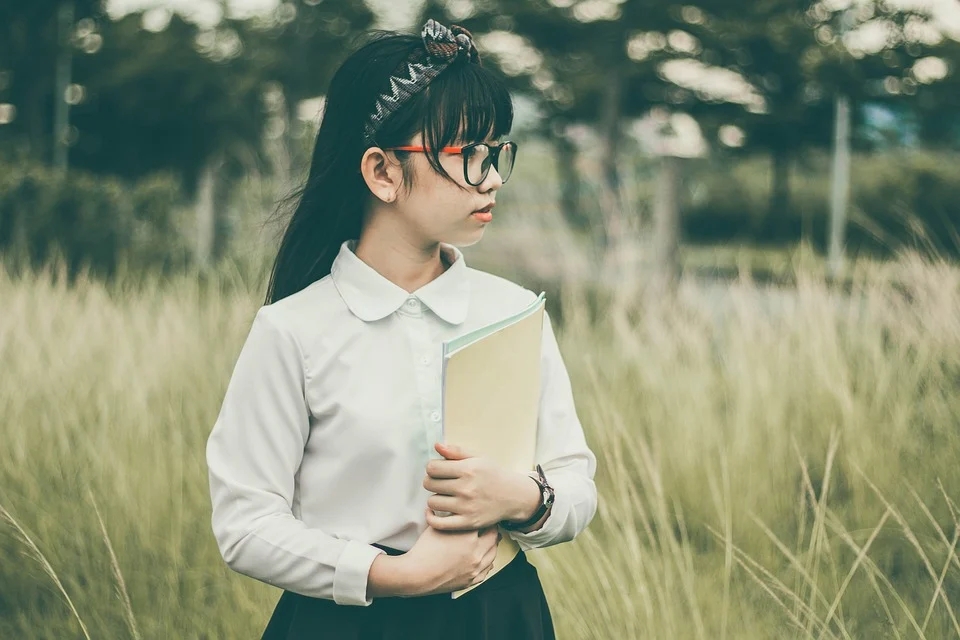 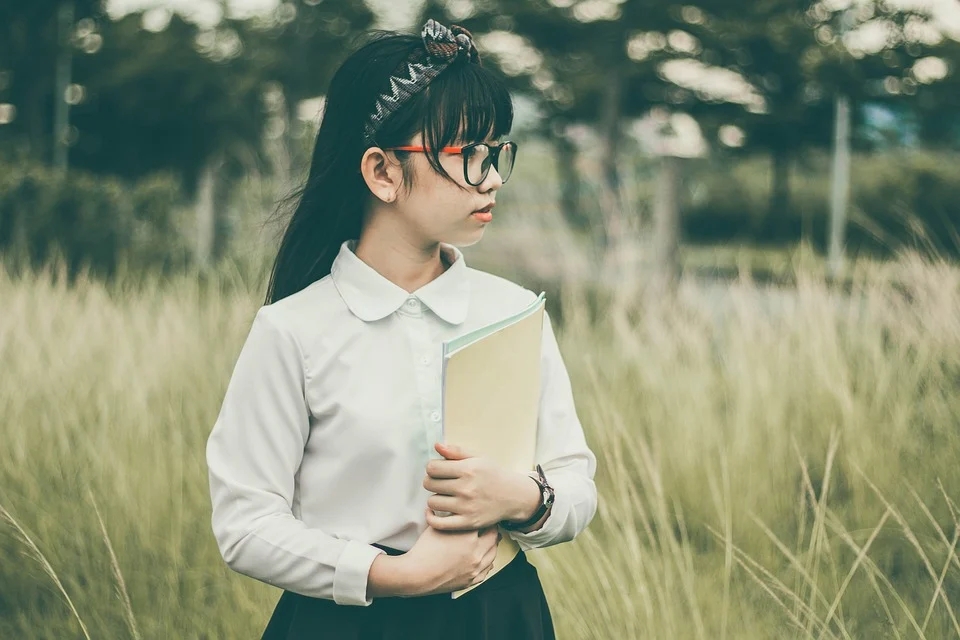 人教版小学数学五年级上册
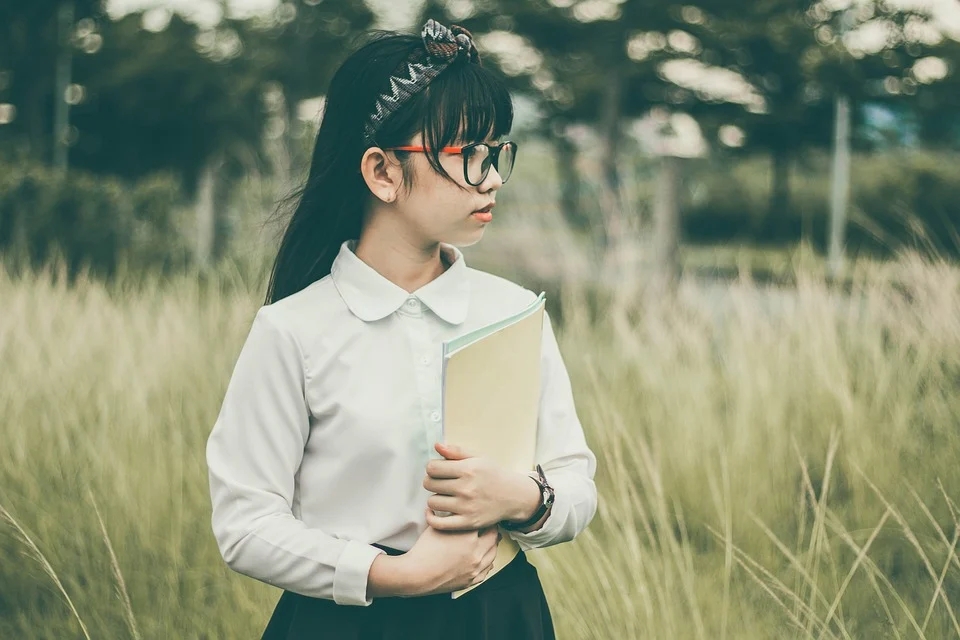 感谢你的聆听
MENTAL HEALTH COUNSELING PPT
第三单元  小数除法
讲解人：PPT818  时间：20XX
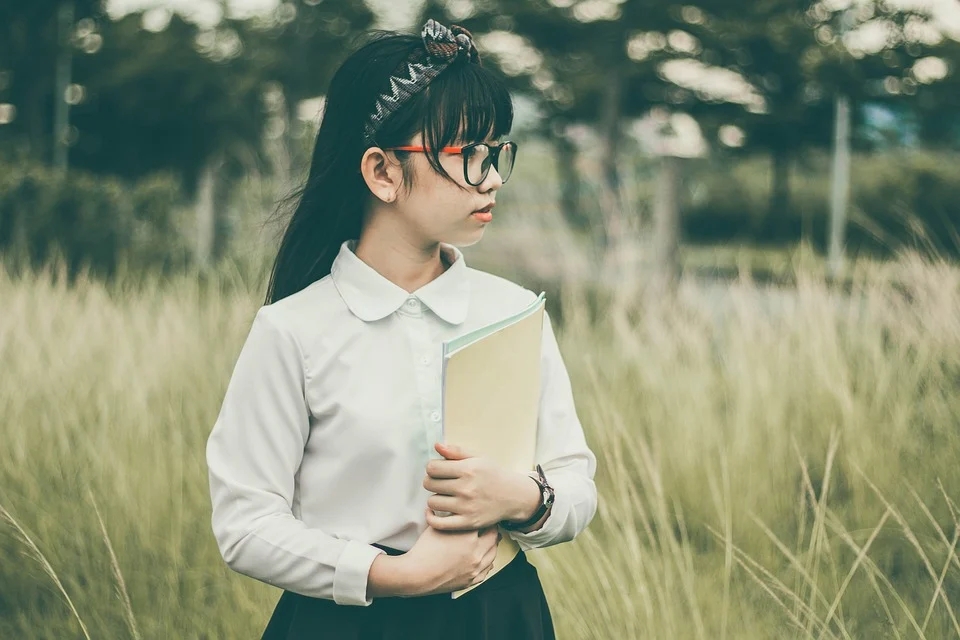